ctcLink Project UpdateWashington State Student Services Commission
October 11, 2019

Christy Campbell – SBCTC ctcLink Project Director
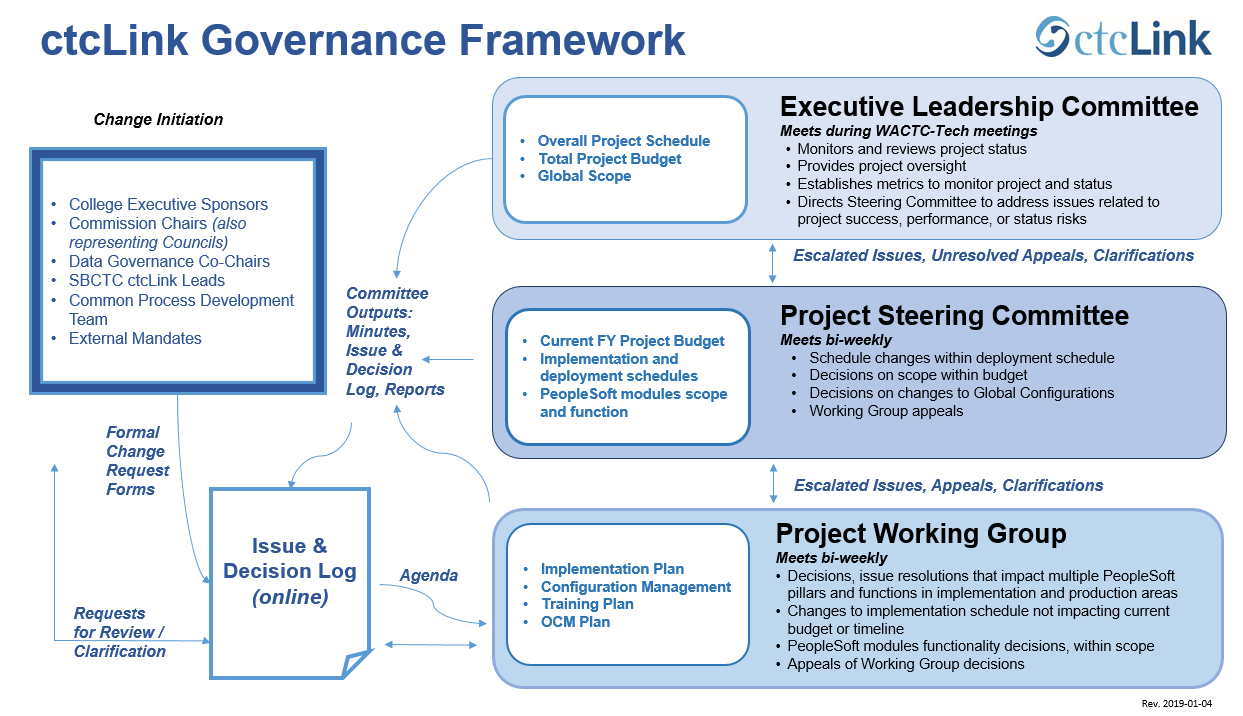 governance
Complete description of ctcLink Governance Framework
2
ctcLink Governance Responsibilities
3
Ctclink quality gates & milestones
CONSTRUCT
STRUCTURE
DEPLOY
TRANSITION
INITIATION
Global DesignAdoption (GDA)
Determine Exception
Solutions
Production Cutover Planning
Project Planning (Checklists & Templates)
Go/No Go Decision
Ctclink quality gates & milestones
Update BP Flows
Business Process Fit/Gap (BPFG)
Production Environment Prep
Pre-User Acceptance Testing Training
Start Change Impact Analysis & Change Action Plan
Update CEMLIs
Update BP Flows
Production Cutover
User Acceptance Testing
Update Configuration
Local Configuration
Chart of Accounts Redesign (DG2 only)
Production Validation
End-User Training
Convert and
 Validate Data
Training Materials 
Analysis/Build
Build PeopleSoft Environments
Security Matrix 
Mapping
Performance Testing
Milestone Sign-Off
UAT Test Definition
Functional Testing
Security Redesign (DG2 only)
UAT Materials Build
Finalize Local Configuration Guides
Legacy System Shutdown Procedures in Place
Prepare QA
Environment
Identify Exceptions
Organizational Change Management Assessments Begin
Prepare Parallel
 Environment
Design Extensions
Cutover Mitigation Planning
GO LIVE
System Integration Testing
Prepare or Update
Test Scripts
GATE 1 PEER REVIEW
ProductionGo/No Go Decision
Lessons 
Learned
Map Supplemental Systems Data
Parallel Testing
OCM Assessment, Activities & Deliverables for Colleges & SBCTC
4
Deployment groups & timeline
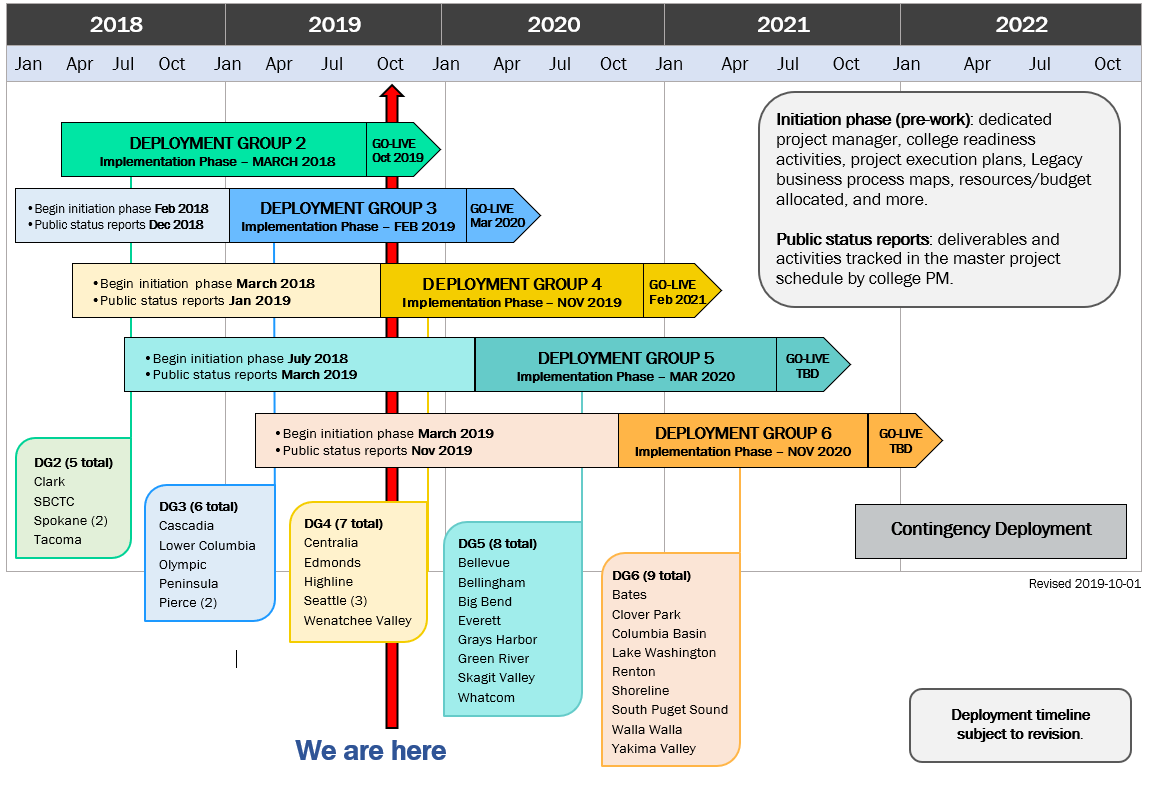 5
Ctclink Remediation status
6
Pilot remediation overview & status
*FirstLink (pilot) colleges are validating open and closed items/numbers
7
[Speaker Notes: Spokane’s recent updates 9/13/2019
Unable to close yearend 2016, 17, 18, 19: SBCTC has not posted all adjusting journals and run closing rules. Asked for SBCTC plan to export adjustments for FY16, 17, 18 into Excel to run the closing rules for accurate opening and fund balances.  
Book to Bank Cash Reconciliation: SBCTC changed accounts to be used for cash posting, and changed the chartstrings on several item types to try and partially alleviate the ongoing problem, however, a total solution has not been identified.  Spokane still needs reports that will assist the reconciliation process, and a complete list of Finance system processes that run with dependencies to help us troubleshoot discrepancies.
$18 million-dollar cash variance: Spokane has chosen to write off the $18 million book to bank cash variance as SBCTC was unable to identify underlying problem, or provide accurate data on how the variance occurred.  We are very concerned a variance will remain, because it was not completely resolved.

*If status is yellow or red, describe why.
Delay of Security Roles puts CCS at risk for Security Audit. Testing and validating new security roles is a significant hit on all resources; and we are still unable to begin testing. Not able to plan for or schedule this work.
Scope for validating the security role mapping validation exercise has now grown substantially as SBCTC was not able to provide us the mapping helper guides as initially communicated. We are still waiting for scaled down mapping workbooks for each pillar.  
The CoA conversion also resulted in substantial manual work; some planned and some unplanned work]
Other ctcLink Project Activities – Status as of September 13, 2019
8
Accessibility Testing Scope
Phase 1
PeopleSoft Employee Self Service – HCM
PeopleSoft Employee Self Service – FIN
PeopleSoft Student Self Service – CS
HighPoint Mobile & Message Center (Not Complete)

Phase 2
Online Admissions Application - PeopleSoft CS / Bolt On
OSECE - PeopleSoft CS / Bolt On
CampusCE
9
Student Self Service Scripts
Sign-in
Student Homepage
My Preferences
Course History
Additional Resources
View My Exam Schedule
Tasks - To Do List
Academic Progress - Requirement Details
View My Classes
Enrollment Dates
Personal Information Verification
High School Transcript
My Academic Requirement 
Class Search Results
10
Employee Self Service Scripts - Finance
NavBar Navigator
Create Travel Authorization
Create Cash Advance Confirm
View Cash Advance
Expense Report History
Location Look-Up
Expense Report Entry
11
Employee Self Service Scripts - HCM
Log-in
First User Log-in
Report Time
W-2/W-2c
Direct Deposit
Paycheck
Tax Withholding
Paycheck Modeler
Add Earnings
Request Absence
Request Absence (Partial Day)
Employee SS Homepage
Fluid Timesheet (Week 1 of 3)
Fluid Timesheet (Week 3 of 3)
12
Accessibility findings – severity
Severity measures how large an impact on the user experience a violation of the best practice will have. 
It is ranked on a scale of 1 to 10 based on user experience analysis; this ranking represents the impact that a violation of the best practice would have on users.
A violation of a best practice with a severity of 1 would have virtually no impact.
A severity of 10 represents an insurmountable obstacle in the user experience.
13
Phase 1 – Test Execution Findings
14
Accessibility Testing Next Steps
College help to prioritize findings for ctcLink
Project Team has logged 3 - Sev#2 Service Requests with Oracle
Working with Oracle Product Managers in each pillar to provide the product road map for Oracle to resolve the findings in PeopleSoft 
Project and Support have begun working on PeopleSoft login (DG2) and Self Service priority fixes
Complete Phase 1 – Mobile/Message Center Testing
Begin Phase 2 Accessibility Testing
15
Continuing Education - CampusCE Progress
Nov
19, 20, 21, 2019
October 
2019
December
2019
September 2019
2022
2020
2021
Master Contract signed 
SOW1 - ctcLink Baseline signed
ctcLink and CampusCE
Pre-Planning
Meetings
ctcLink CampusCE
Baseline
Build
ctcLink CampusCE
Business Process Demo and Fit/Gap
ctcLink CampusCE
Deployment and Integration Build and Deployment
ctcLink CampusCE
College Deployments
ctcLink CampusCE
College Deployments
Business Process Review and Fit/Gap Objective

Understand CampusCE Solution, Process, and Setup needs
Document any processes and setup that can be standardized across colleges.
Identify any system gaps to be considered as system customizations to be paid for by ctcLink
Review delivered reports
Document any reporting gaps 
Identify any system reporting gaps to be considered as needed for system to be paid for by ctcLink
Provide attendees an understanding of the ctcLink Baseline
Provide attendees and understanding o the implementation approach
16
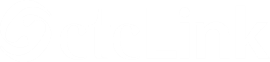 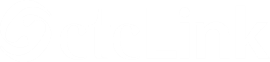 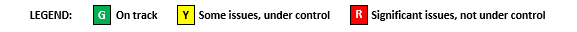 17
17
Deployment Group 4 Dashboard Reports – September 16 to 27, 2019
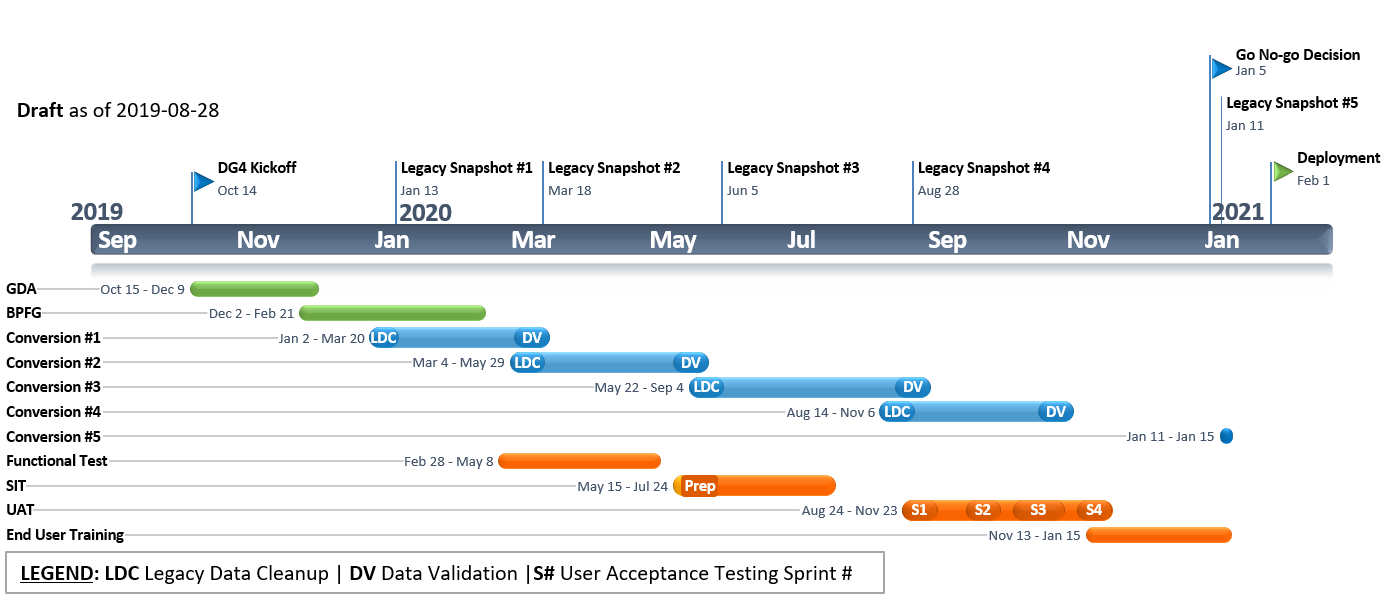 18
Deployment Group 5 Dashboard Reports – September 16 to 27, 2019
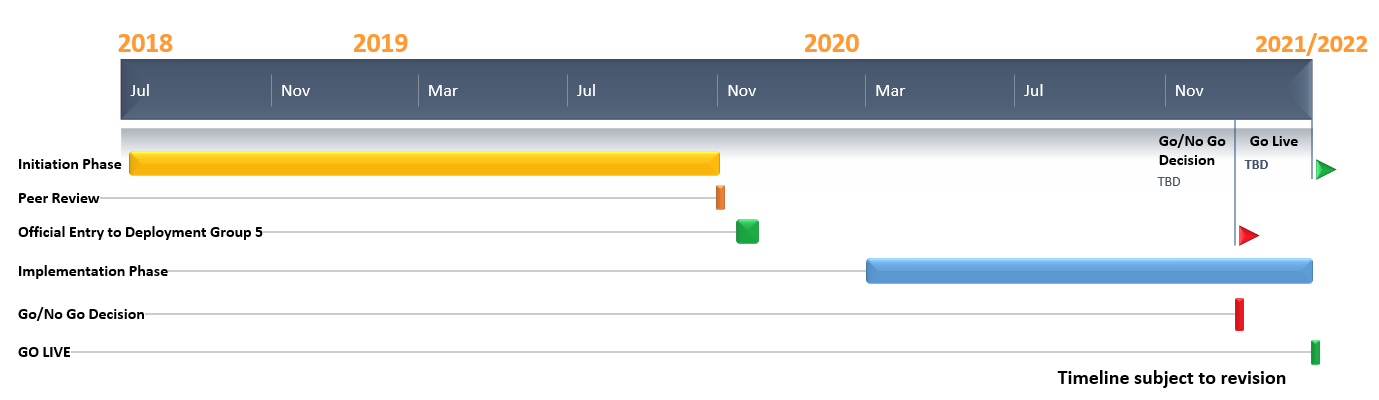 19
Dg6 Status
Initiation Roadshows in progress
Colleges working on initiation phase activities
Begin ctcLink status reporting beginning Nov 2019
20
ctcLink Quality Assurance Scorecard - Moran Technology Consulting , November 2018
21
Questions & WRAP-UP
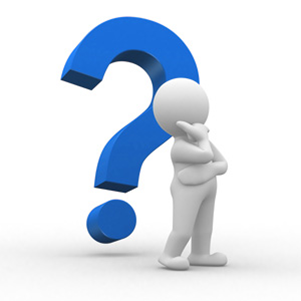